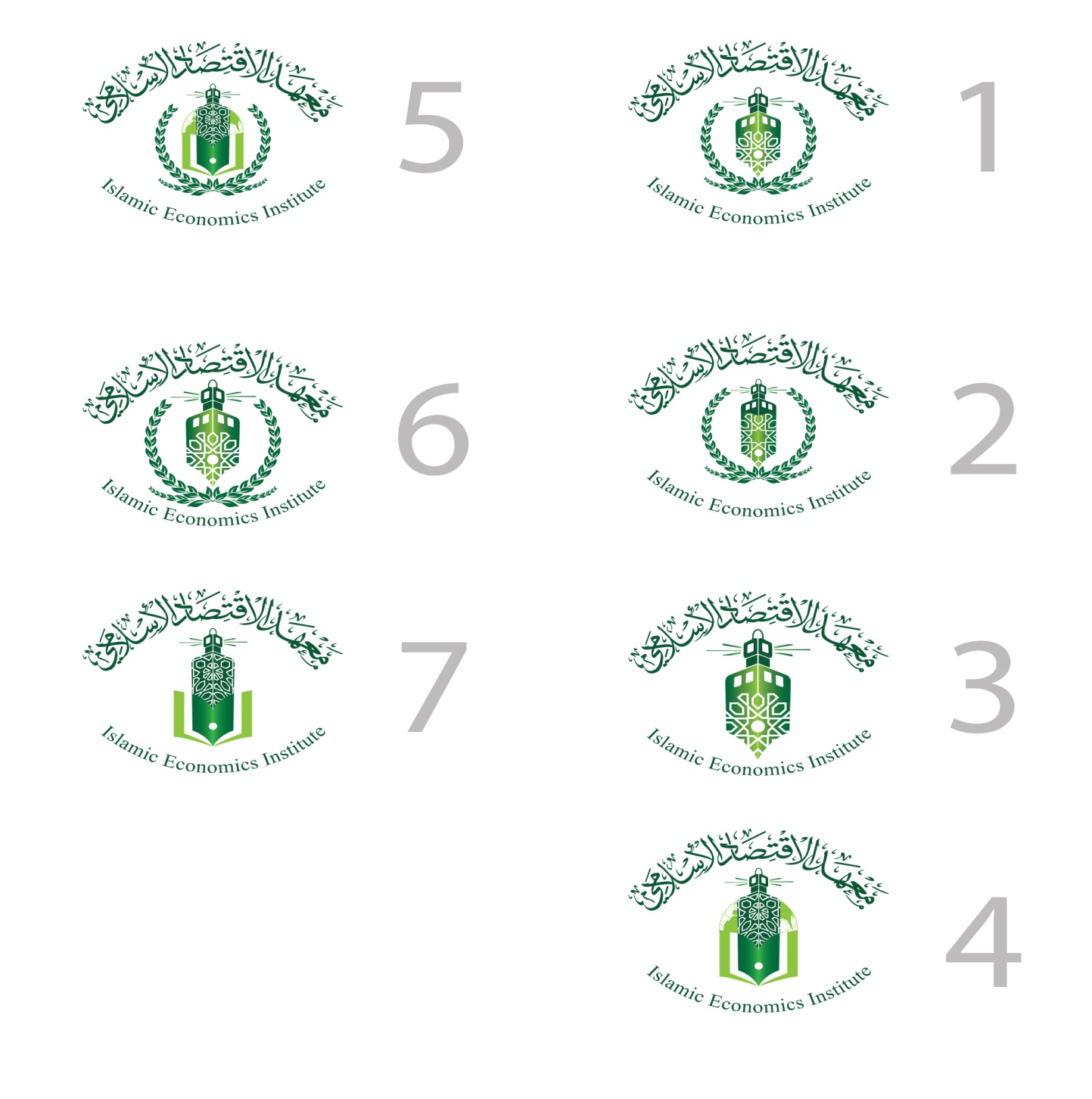 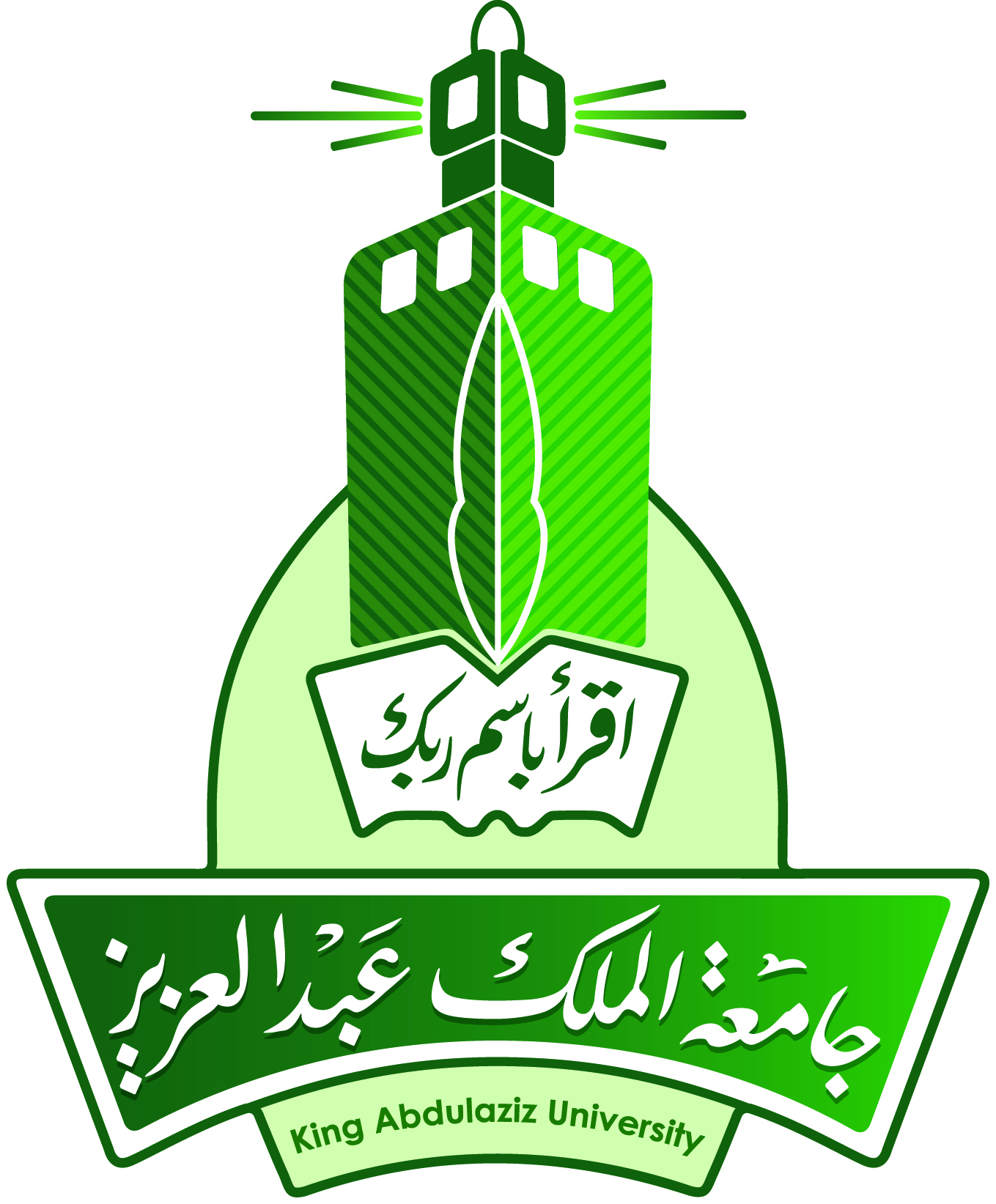 تأصيل علم الاقتصاد الإسلامي بين التغريب الرأسمالي والاختطاف الفقهي
أ.د. عبدالرحيم عبدالحميد الساعاتي
معهد الاقتصاد الإسلامي - جامعة الملك عبدالعزيز - جدة
المحتويات
المنهج الفقهي في دراسة علم الاقتصاد ودوره في اختطاف علم الاقتصاد الإسلامي 
منهج التحليل الاقتصادي، حيث يتم التحليل على نفس القيم العلمية الرأسمالية والتي تناقض العقيدة وثوابت الشريعة الإسلامية وإدخال الضوابط الشرعية كمحددات على النماذج الاقتصادية الغربية والابقاء على وظائف العقود والأدوات الاقتصادية التقليدية والاكتفاء  بالتغير الشكلي لها 
إلى استشراف منهجية التأصيل لعلم الاقتصاد الإسلامي المبني على النظرة الكونية الإسلامية والقيم العلمية الإسلامية (Islamic world view
مفاهيم أساسية
منهجية البحث العلمي :الفلسفة  (الابستمولوجيا )التي يبنى عليها البحث، والتي تبنى عليها الطرق أو المناهج التي سوف يتبعها الباحث لدراسة الظاهرة موضع البحث، وهي القاعدة للقيم والاعتقادات العلمية أو البردايمز التي تبنى عليها معايير القبول للشواهد ودرجة ارتباط العلة بالمعلول وتحدد مصادر المعرفة للحقل العلمي 
الرؤية الكونية :أو الأنطولوجية للمجتمع وتتشكل من القيم الدينية والثقافية والاجتماعية التي تسود المجتمع ، وتشكل مصدرا للقناعات والقيم العلمية التي يتبناها المجتمع العملي في ذلك المجتمع وتكون هي أساس المنهجية أو الفلسفة أو التصور الذي يتبناها المجتمع العلمي المطور للحقل المعرفي
الاعتقادات العلمية أو البردايمز: مجموعة الافتراضات، والنماذج، والقيم، والممارسات والتي تشكل المنظار التي يشترك فيها المجتمع العلمي في حقل معين للنظر إلى الحقيقة
هذا يعني عدم حيادية هذه القيم العلمية عن الموروث الثقافي والقيمي والديني للمجتمع المطور للحقل العلمي وهذ لا يقتصر على العلوم الاجتماعية بل ينجر أيضا إلى العلوم البحتة
لذلك يجب أن يختلف الاقتصاد الإسلامي عن الاقتصاد التقليدي بسبب اختلاف القيم الإسلامية الحاكمة للسلوك الاقتصادي عن القيم العلمانية
نظرية المعرفة الغربية
ولظروف خاصة بالفهم المسيحي للوحي،لم يكن الإنجيل كلام الله المنزل  وإنما كان فهم الحواريين الشخصي لأقوال وأفعال عيسى عليه السلام والذين احتكروا تفسيره ولجهلهم بالعلوم الطبيعية كانت الحقائق التي نسبت الى الوحي تناقض العقل والحقائق العلمية
أدى تناقض المبتكرات العقلية مع الحقيقة الإلهية للظواهر الطبيعية في التراث المسيحي الى رفض الوحي كمصدر للمعرفة لذلك أصبح الانسان بحواسه وعقله هو مصدر المعرفة فقط وبذلك كانت المنهجية العقلانية أساس  نظرية المعرفة الغربية
منهجية دراسة علم الاقتصاد التقليدي
كانت نظرية المعرفة الغربية والفلسفة الي قامت عليها هي القاعدة لتطور المعرفة الاقتصادية، لذلك أعتبر الاقتصاديون علم الاقتصاد علم موضوعي
إن اعتماد الموضوعية كأساس للسلوك الاقتصادي والذي هو محل دراسة علم الاقتصاد، واستبعاد القيم الأخلاقية والدينية والتي هي من المكونات الأساسية التي تؤثر في  السلوك البشري يجعل مصادر المعرفة لبناء النظريات الاقتصادية غير قادرة على تمثيل السلوك الاقتصادي البشري.
منهجية دراسة علم الاقتصاد الإسلامية
ان منهجية البحث هي الفلسفة التي تنطلق منها القناعات والقيم العلمية لذلك الحقل العلمي (Paradigms)، وهذه القناعات تعرف بالدين، والدين يمكن تعريفه بأنه: (مبادئ وتفسيرات أو نشاطات تمارس بناء على إخلاص إرادي)
، لذلك فإن المنهجية التي يبنى عليها علم الاقتصاد الإسلامي يجب أن تكون جزء من الفلسفة أو التصورات الكلية الإسلامية، ويجب علي المعتقدات العلمية لعلم الاقتصاد الإسلامي أن تكون جزء من العقيدة الإسلامية ولا تعارض أهدافها الكلية ولا مكوناتها العقدية أو ضوابطها للسلوك البشري عامة وللسلوك الاقتصادي للوحدات الاقتصادية والذي هو موضوع علم الاقتصاد.
نظرية المعرفة الإسلامية
والمنهجية الإسلامية للمعرفة تعتبر الوحي أو النقل مصدرا مهما للمعرفة الإنسانية وتعتبره المصدر المطلق للحقيقية
، تعتمد هذه المنهجية العقل كمصدر للمعرفة، وتعتبر الشواهد الحسية أو المشاهدات والاستنتاج المنطقي مصدر للمعرفة الإنسانية التي يمكن أن يدركها الإنسان، ولكن الفلسفة الإسلامية تقتضي الاعتقاد بمحدودية العقل في إدراك كل شيء وبعدم رشده وبعدم منطقية سلوكه وتحيزه أحيانا، لذلك يحتاج علم الاقتصاد الإسلامي إلى علوم النقل أو الوحي لوضع معايير الرشد والسلوك المنطقي ووضع الأهداف الكلية للمجتمع المسلم
افتقادنا للمنهجية الإسلامية
وجدت الدراسات عدم وجود كتابات يمكن تصنيفها كدراسة منهجية لعلم الاقتصاد الإسلامي بالمعنى المتعارف عليه
أن معظم المناهج المتبعة في البناء المعرفي للاقتصاد الإسلامي  تميل إلى التكامل والتصالح مع المنهجية الغربية في بناء نظريات علم الاقتصاد الرأسمالي حيث عملت على إدخال القيم والضوابط الشرعية على النظريات الرأسمالية دون الإخلال بالبنية الأساسية للمنهجية العلمانية
منهج التحليل الاقتصادي التغريبي
في هذا المنهج يتم البناء النظري لعلم الاقتصاد الإسلامي على نفس القيم العلمية لعلم الاقتصاد التقليدي على الرغم من تناقض الفلسفة أو العقيدة العلمانية المولدة لتلك القيم العلمية أو البردايمز مع القيم الإسلامية
 يتم إدخال القيم أو الضوابط الشرعية أو المؤسسات الاقتصادية مثل الوقف والزكاة وتحريم الربا والقمار كمحددات على السلوك الأمثل في مفهوم النظرية النيوكلاسيكية أو الكينزية، 
هنا الدوافع والحوافز ومحركات السلوك الاقتصادي للمسلم هو نفسه في المجتمع الرأسمالي
علم الاقتصاد الإسلامي مثل التقليدي يدرس الموارد الاقتصادية النادرة والغير كافية لتلبية جميع رغبات الأفراد في المجتمع
وهدف النشاط الاقتصادي في المجتمع المسلم هو تحقيق تلك الرغبات لتحقيق الرفاه البشري وليس وظيفة الاستخلاف أو اعمار الأرض بالهدى الرباني
رحبت أوعية النشر الغربية ( بالاقتصاد الإسلامي الخفيف)  وهو استخدام النماذج والطرق والمعايير الاقتصادية الغربية المستخدمة لدراسة المؤسسات الإسلامية مثل الكفاءة والتكلفة وإدارة المخاطر والتحوط والتأمين على الودائع والقروض وتحسين الجدارة الائتمانية، و استخدام الهندسة المالية في إعادة إنتاج المنتجات المالية الغربية في مظهر وشكل ومسمى إسلامي عن طريق الحيل والمخارج الفقهية،
المنهج الفقهي للاقتصاد الإسلامي
وجد المفكرون المسلمون تعارض بين قيم وأدوات النظام الاقتصادي الرأسمالي والضوابط الشرعية في المعاملات 
تعاون الفقهاء والاقتصاديون المسلمون في ايجاد البدائل والمخارج لمناطق تصادم الاقتصاد الرسمالي بالقيم الإسلامية
ظهر المنهج الفقهي في الاقتصاد الإسلامي ليطلع بمهمة  تحرير المعاملات الاقتصادية والمالية من المخالفات الشرعية وذلك للحفاظ على الشخصية الإسلامية للمجتمع وكان دوره محوريا في البناء المعرفي للاقتصاد الإسلامي
الاختطاف الفقهي للاقتصاد الإسلامي
كان المنهج الفقهي السبب في تحجيم النمو للفكر الاقتصادي الإسلامية وحصر وظيفة الاقتصاد الإسلامي في إيجاد نظام اقتصادي ومالي متوافق شكليا مع الضوابط الشرعية ويحقق الوظائف الاقتصادية للنظام الاقتصادي الرأسمالي 
في ظل هذا المنهج لا يمكن تحقيق المقاصد الشرعية للنظام الاقتصادي الإسلامي والتي منها حفظ المال وتداوله وتحقيق وظيفة الاستخلاف على الموارد الاقتصادية
مظاهر التحجيم
التركيز على ايجاد بدائل للمعاملات المخالفة للشريعة وعلى المعالجات الجزئية لمكونات النظام الاقتصادي  ساهم في الإبقاء وعلى ترسيخ  أسس النظام الرأسمالي ومبادئه في منظومة النظام الاقتصاد الإسلامي
غيرت المنهجية الفقهية محل علم الاقتصاد من تحليل سلوك الظواهر الاقتصادية الى تقيم السلوك والأدوات والسياسات الاقتصادية لإصدار أحكام شرعية عليها وتعديلها لتتوافق مع الضوابط الشرعية وأصبح التحليل الاقتصادي معلومة مساعدة في اصدار الحكم الشرعي
تصنف التراكمات الفقهية الاقتصادية تحت منظومة فقه المعاملات الاقتصادية وتقع في الأدبيات الاقتصادية تحت مسمى الاقتصاد القيمي والذي موضوعه تقييم السلوك ضمن منظومة قيمية واتخاذ السياسات المناسبة لتوجيهه لتحقيق الأهداف الاقتصادية للمجتمع , لكنه الاقتصاد القيمي أو فقه المعاملات الاقتصادية ليس هو علم الاقتصاد
أثر المنهج الفقهي في توجيه المنهج التحليلي في دراسة الاقتصاد الإسلامي ، والابقاء عليه ضمن المنظومة الرسمالية في اطار النماذج النيوكلاسيكية والكينزية ، أذ اقتصر دوره على دراسة تأثير الضوابط الشرعية في سلوك النماذج الاقتصادية باعتبارها قيود على السلوك الأمثل
أسباب اخفاق المنهجية الفقهية
المنهجية الفقهية  تستخدم القياس بصفة رئيسية  لاستخلاص الأحكام لمستجدات الحياة في نواحيها الاجتماعية والاقتصادية والسياسية ، وتغير الزمان والمكان والتقنية والثقافة يجعل من الصعب تطبيق القياس فلا يمكن استخدام القياس في إصدار احكام على المعاملات المصرفية او معاملات الاسواق المالية ولا على ادوات التمويل والاستثمار المالي 
تركز المنهجية الفقهية على الفرد وقضاياه لإصدار الأحكام الشرعية عليها بينما السلوك الاقتصادي للفرد  يتأثر بالسلوك الجمعي او المتغيرات الاقتصادية الكلية
ان المنهجية الفقهية تهدف الى استخلاص الأحكام الشرعية للسلوك وهذا ليس موضوع علم الاقتصاد والاقتصاد الاسلامي ، موضوع علم الاقتصاد هو دراسة سلوك ظاهرة اقتصادية بهدف معرفة العوامل المؤثرة فيها للتنبؤ بسلوكها المستقبلي او التأثير عليها باستخدام السياسات الاقتصادية 
ان محل الدراسة في المنهج الفقهي هو ظاهر السلوك فلا يختص او يحاكم النوايا بينما محل علم الاقتصاد والاقتصاد الاسلامي هي النوايا او الحوافز التي قد تدفع الفرد للسلوك والعوامل المؤثرة فيه
معالم منهجية التأصيل المعرفي  للاقتصاد الإسلامي
ان الأبستمولوجيا أو فلسفة المعرفة تكون هي الأساس لبناء منهجية بناء المعرفة لأي حقل علمي وفلسفة المعرفة هي تجسيد لنظرة الكونية للمجتمع والمجتمع العلمي في أي حضارة احتضنت التطور المعرفي في الحقل محل الدراسة وتطور المعرفة الاقتصادية للاقتصاد أو الاقتصاد الإسلامي ليس استثناء 
شكلت العقيدة أو الاعتقادات الغيبية الإسلامية أساس وإطار النظرة الكونية أو الانطولوجيا لدى المسلم ويجمل هذه العقيد قوله: (يأيها الذين آمنوا آمنوا بالله ورسوله والكتاب الذي نزل على رسوله والكتاب الذي أنزل من قبل ومن يكفر بالله وملائكته وكتبة ورسله واليوم الآخر فقد ضل ضلالا بعيدا) النساء:135.
1- تبني نظرية المعرفة الإسلامية كأساس للتطور المعرفي لعلم الاقتصاد الإسلامي، وهذ يستوجب تبني المفهوم الإسلامي للعلم والذي يعني مطلق المعرفة في الموضوعات كافة ولا يقتصر على العلوم الطبيعية كما في المفهوم الغربي، والمعرفة الحقة أو العلمية تتميز عن الوهم بالمنهج العلمي المتبع في الحصول عليها ومعايير للتحقق من صحتها سواء كانت علوم منقولة أو مستنتجة عقليا تبعا للقاعدة المنهجية ( إذا كنت ناقلا فالصحة، وإن كنت مدعيا فالدليل).
2- تعددت المناهج المتبعة للتوصل إلى المعارف الحقة في نظرية المعرفة الإسلامية حسب طبيعة العلم موضع الدراسة، وحسب معايير التحقق من صحتها فارتبط التحقق من صحة النقل في العلوم المروية، وأرتبط البرهان في صحة الاستنتاج بالعلوم الطبيعية والاجتماعية، والبرهان قد يكون في هذه الحالة عقليا منطقيا، وقد يكون حسيا تجريبا، والتوصل إلى المعرفة الصحيحة أو العلمية في سائر العلوم يسمى فقهاً.
3- تنوع مصادر المعرفة في المنهجية الإسلامية 
ا-الوحي هو مصدر المعرفة في المنهجية الإسلامية عن معنى وجود الإنسان، وعن تبيان الصراط المستقيم وعن تفصيل المقاصد، والمبادئ والقيم والأحكام التي تحقق غاية وجودهم، ودليل لسلوك الإنسان في حياته ومصيره ومنقلبه بعد وفاته، ويوضح الوحي طبيعة علاقة الإنسان بربه، ويبين حقيقة التوحيد وأسماء الله وصفاته، و يؤدي إلى معرفة النفس الإنسانية ومكوناتها، وعلاقة الإنسان بمجتمعه وبالكون حوله
ب- الاستنباط  أو العقل في المنهجية الإسلامية هو وسيلة المعرفة لعالم الشهادة ، يستطيع الإنسان أن يتعرف به على السنن التي أودعها الله في الكون ليديره وليسخره فيما خُلق لأجله وليقوم بوظيفة الاستحلاف بهدي رباني، به  يميز بين الحق والباطل والصحيح والخطأ للتميز بين الوحي الصادق وبين الخرافة والدجل ،ولا يجد العقل أي تناقض بين المعلومات التي يستقيها من الوحي ومن تلك التي يستقيها من الشهادة، نظرا لمحدودية المقدرة العقلية للإنسان التي خلق بها كان يجب أن يتبع العقل النقل في المنهجية الإسلامية ، وقد كان علم أصول الفقه هي منهجية منطقية عقلية للوصل إلى الأحكام الشرعية في حياة المسلمين  ، علم أصول الفقه هي منهجية منطقية عقلية للوصل إلى الأحكام الشرعية في حياة المسلمين،
استقراء المشاهدات :منهجية إسلامية يتم فيها استخدام الحواس التي يتمتع بها الإنسان وسيلة لاستقراء المشاهدات للحصول على المعرفة عن العوامل المؤثرة في الظاهرة محل الدراسة، إذ تؤدي استخدام المشاهدات الى التعرف على السنن والنظم التي تسير عليها الظواهر والعلاقات المتبادلة بين الظواهر المختلفة لاستخلاص العبر والنتائج من تلك المشاهدات واستخدامها في فهم الظاهرة لتحقيق التسخير والسيطرة على تلك الظواهر التي أنعم الله بها على الإنسان وهو الهدف النهائي من العلم.
التكامل المعرفي منهجية إسلامية إذ  استفاد المسلمون من معارف الأمم السابقة وقاموا بالبناء عليها، لذلك كان الأخذ بأسباب التطور والتكنولوجيا المعاصرة التي هي من نعم الله على عبادة يعتبر مما أمر الله به ورسوله، وما يحبه الله ورسوله، ومن نعم الله على العباد بما فيها من المنافع الضرورية والكمالية،
القيم العلمية الإسلامية (البردايمز) للنظرية الاقتصادية
أولا: غائية الوجود والخلق، لم يخلق الله الخلق عبثا فقد أوجد الكون ضمن سنن ونظام دقيق ولغاية محددة وخلق الإنسان وكرمه بالخلافة وتسخير الكون له وكرمه بالعلم والمعرفة اللازمة لقيامه بالوظائف المكلف بها
ثانيا :الوضوعية المقيدة ، الوضعية أي الاعتماد على الحس والمشاهدة في الوصول إلى الحقيقية هو مبدأ إسلامي ضمن المنظومة الإسلامية في اكتساب المعرفة، لكن موضوعية مقيدة بتصور الكليات التي فصلها الوحي عن عالم الغيب
ثالثا: الحرية المسؤولة، في الفكر الإسلامي يتمتع الفرد بالحرية ضمن الضوابط التي يفرضها النظام والنظرة الكونية الإسلامية،
رابعا: تكامل مصلحة الفرد ومصلحة المجتمع، يلتزم الفرد المسلم  بالتنظيمات والتشريعات الاجتماعية وهي لا تعتبر قيدا على حريته بل شرطا لممارستها، لأن من أهداف التنظيمات الاجتماعية حماية حرية الفرد ومنع التعدي عليها من قبل الأفراد أو المجتمع
خامسا: العليّة اللاحتمية للسنن الكونية، فالقوانين تقتضي ربط السبب بالنتيجة ولكن الله ربط النتائج بتقديره وحكمته فالنتائج ليست حتمية قد تحدث وقد لا تحدث وقد تحدث متأخرة لحكمه الله قدرها بعلمة الواسع والمطلق بالأمور والتي لا يمكن أن يحيط به الإنسان
سابعا: تأثير العوامل الإيمانية في العليّة، والله يقرر بوجود علاقة موجبة بين الإيمان والتقوى والرزق، فتقوى الله والإيمان به واستغفاره والاستقامة على منهجه من أسباب زيادة الرزق،
دوافع النشاط الاقتصادي في الإسلام
1-تحقيق مصلحة الفرد ويتم تحققيها بدافع فطري خلقه الله في الانسان وهو مدار مقاصد النشاط الاقتصادي الرأسمالي ، ولكن في المقصد الإسلامي يتحقق اشباع حب النفس والمال ضمن منظومة تحقق التوازن بين حق الفرد وحق الله وحق المجتمع.
2-تحقق النماء والعمران للموارد هو هدف النشاط الاقتصادي وليس إشباع الرغبات الغير محدودة بموارد محدودة ، وفي النماء يكون بإعمار الأرض وبهذا تتحقق مصلحة الكائنات الحية بما فيها المجتمع البشري وأيضا تحقق المنظومة الإسلامية التوازن بين المصالح للأطراف ذات العلاقة بما فيها البيئة.
3- تحقيق مصلحة المجتمع البشري والذي خلقه الله لحكمة أرادها بإمكانات مختلفة ليتخذ بعضهم بعضا سخريا ولتحقيق الترابط الاجتماعي حينما يعتمد بعضه على بعض في المراحل العمرية المختلفة وبين الطبقات الاقتصادية المختلفة، وقد أوجب الله هذ الترابط والتراحم بفرضه الزكاة والحقوق المالية الإلزامية والتطوعية في المال. 
4-تحقيق حق الله في المال، والله ليس له حاجة إلى أفعال العباد ولكن الزمهم بحقوق تعود على المجتمع والفرد بالنفع فالصلاة حق لله ولكنها تطهر الفرد وتحمله على الصلاح وتنهاه عن الفحشاء والمنكر وهي مصلحة متحقق للفرد والمجتمع وكذلك الزكاة التي تطهر الفرد من الشح والطمع وتصلح حال الفقراء في المجتمع وتؤدي إلى ترابط المجتمع وتماسكه.